Футбольный матч в блокадном Ленинграде
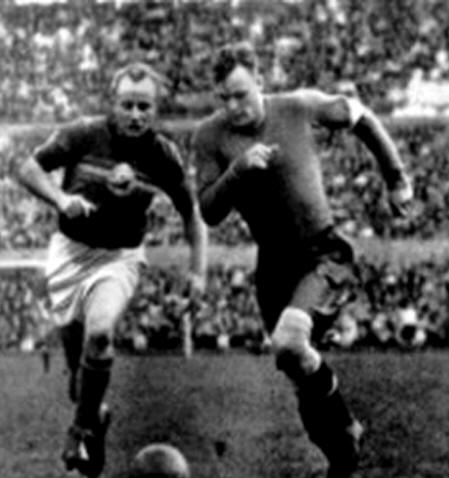 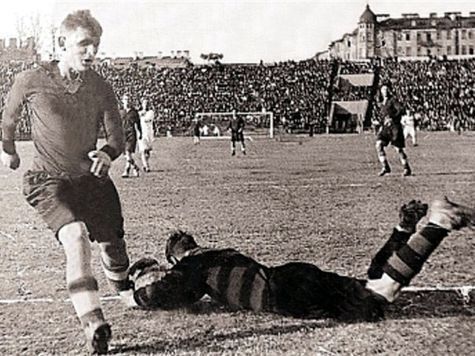 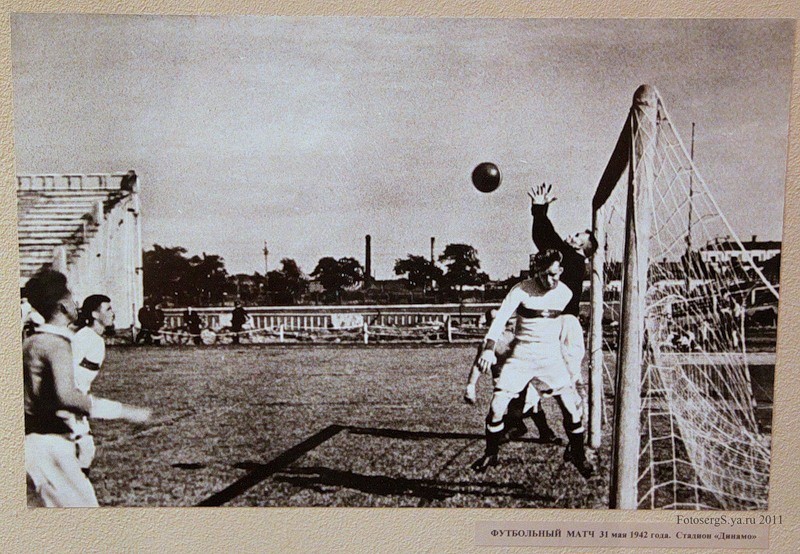 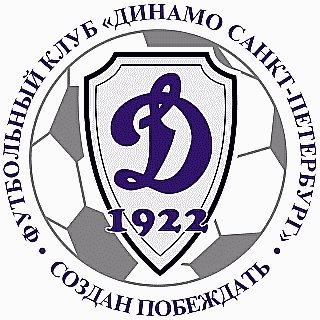 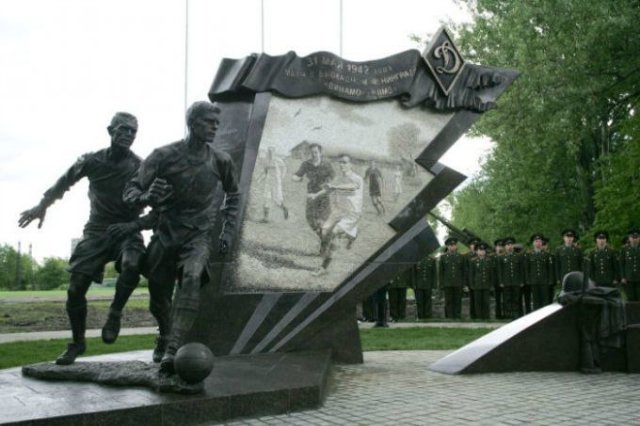 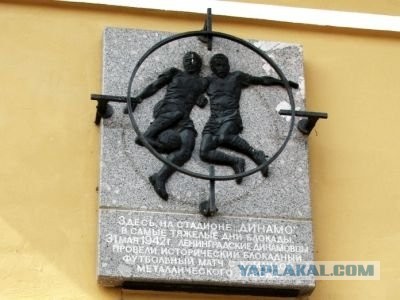 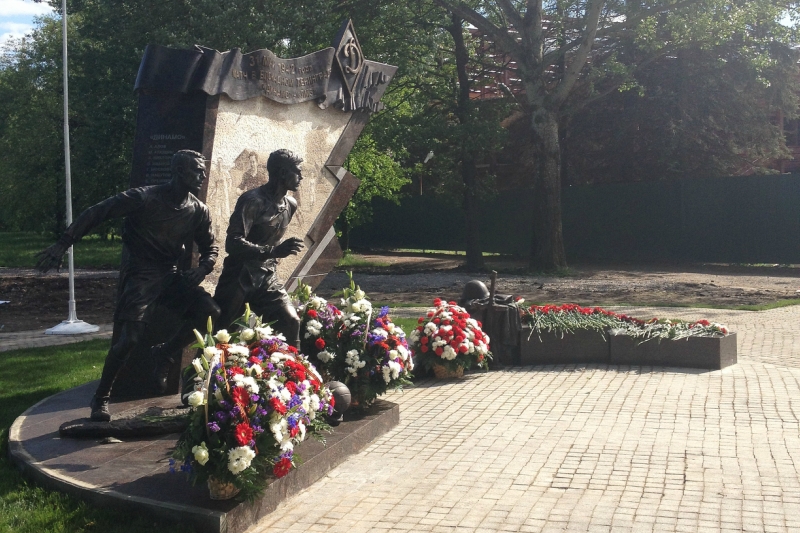